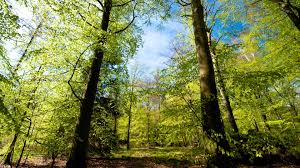 Energi for fremtiden
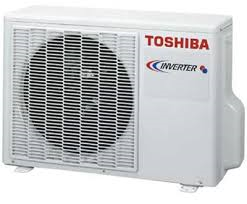 Varmepumpe og bioenergi
Varmepumpe
En varmepumpe er en teknisk innretning som flytter varmeenergi fra et kaldt sted til et varmere sted. 
Eks en varmepumpe i et kjøleskap flytter varme fra maten og varmer opp luften utenfor
Varmepumper brukes til oppvarming av boliger
Vanligst med Luft-til- luft varmepumper. Da tar pumpen varme fra lufta ute + elektrisk energi til pumpen -> varme til luften inne.
Hvordan virker den?
Ulike varmepumper
Vi har også Jord-til-luft pumper og Vann –til-luft pumper. Se bilde s 207

Fordeler med varmepumper: 
Vi får mye mer varme til oppvarming, enn den elektriske energien vi tilfører.
Viften i pumpen får luften i huset til å sirkulere.
Varmefaktor
Varmefaktor= Varmeenergi til luften inne
                        Tilført elektrisk energi

De fleste varmepumper har en varmefaktor på 3

Når det er varmere ute kan varmefaktoren komme opp i 5
Bioenergi
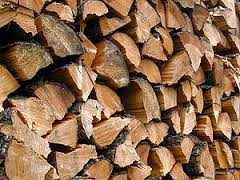 Hva er bioenergi?
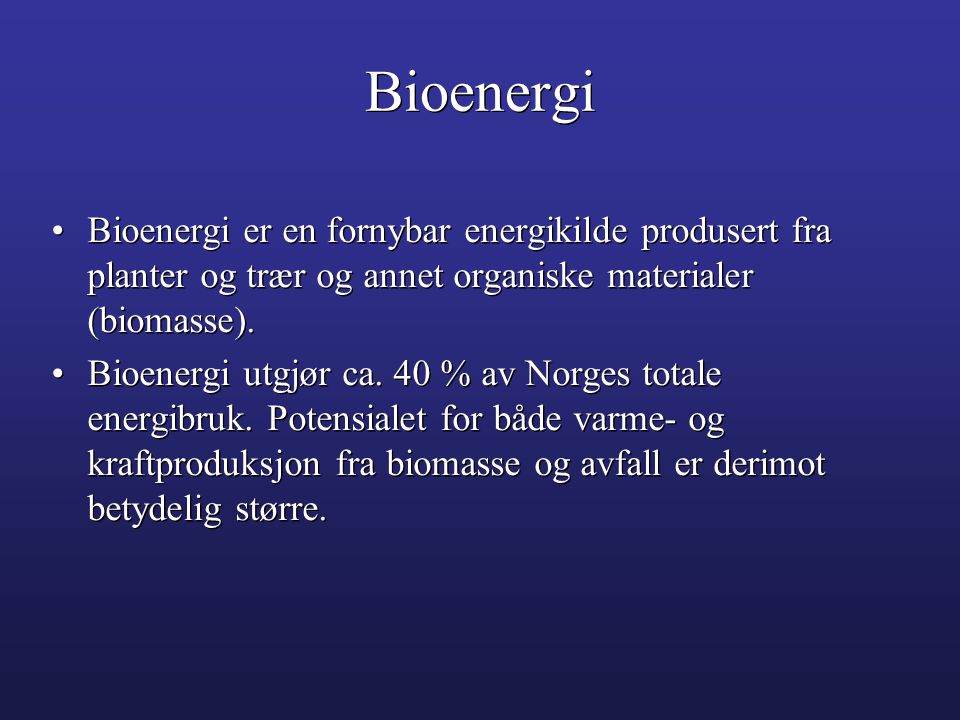 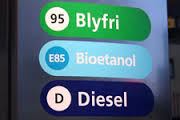 Eksempel på biomasse
Ved -  Oppvarming

Avfall fra treindustrien- Pellets - Oppvarming

Kloakk/ husdyrgjødsel/ matavfall -> Biogass ( Metangass) – Oppvarming+ Biodrivstoff

Metanol/ etanol med vanlig bensin – Biodrivstoff ( ca 15 % i blandingen – lagd av planter som inneholder sukker, korn, mais, potet eller av biogass) 
Planteoljer/dyrefett/ raps – Biodiesel- drivstoff til for eksempel fly/ buss
Fjernvarmeanlegg-> brenner søppel –> Brukes  til oppvarming av boliger
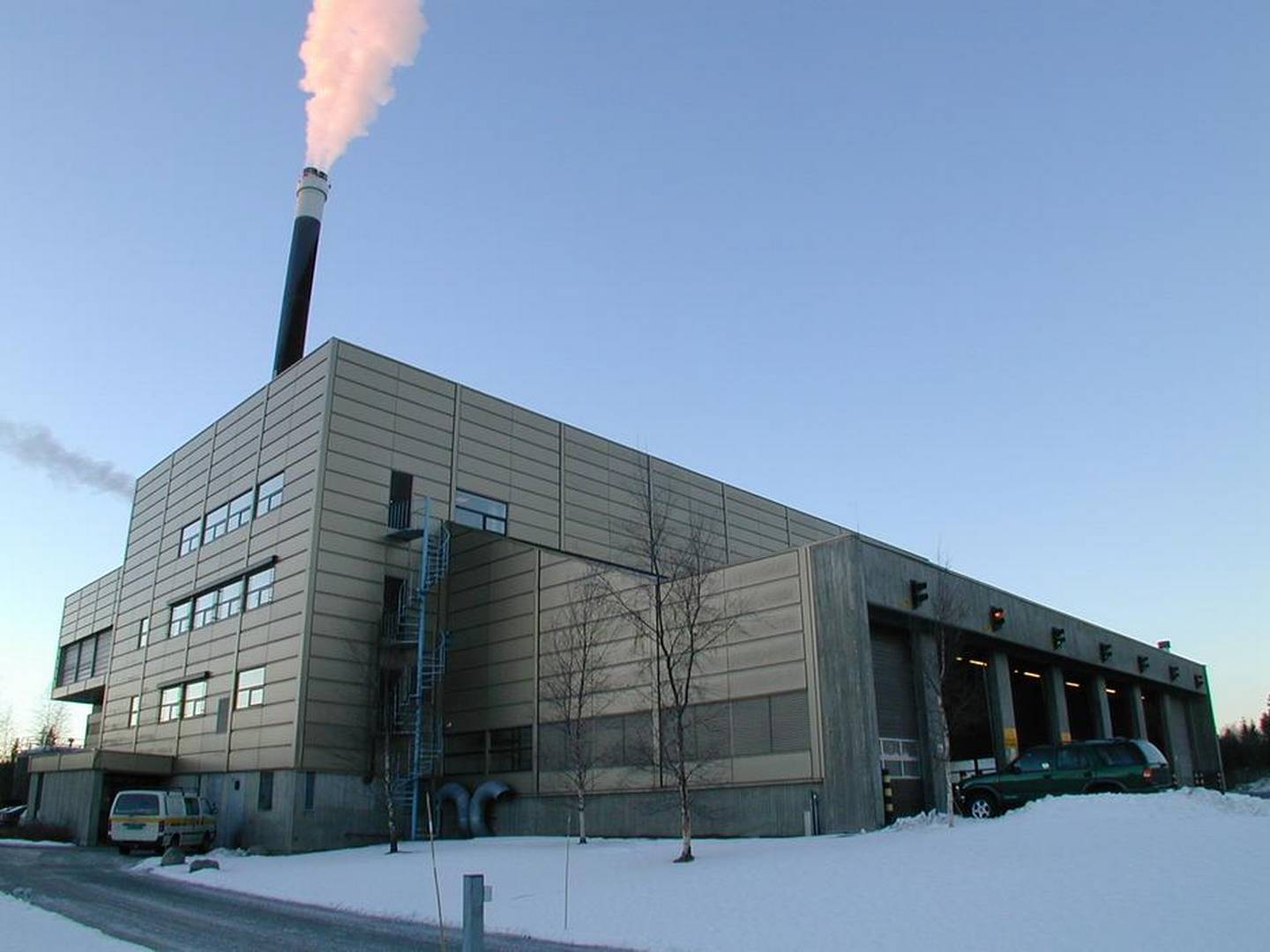 Oppgaver
Oppgave 1-6 s 208
Oppgave 1 s 210
Oppgave 1-5 s 213

Oppgave 11.5.1 og 11.5. 2    s 216
Presentasjonen er laget av Kari Noreng Tho, Notodden vgs.